Older Women and 
Multiple Discrimination
Lee Kyungsook 
Standing Commissioner 
National Human Rights Commission of Korea
Older Women and Multiple Discrimination
Table Of Contents
Definition and Types of Discrimination 
Importance of Issues and Human Rights of Older  Persons
Multiple Discrimination Against Older Women
Measures for Improvement
Conclusion
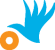 National Human Rights Commission of Korea
2
Older Women and Multiple Discrimination
Definition and Types of Discrimination
1
01. Definition
02. Types
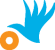 National Human Rights Commission of Korea
3
Older Women and Multiple Discrimination
I. Definition and Types of Discrimination
Definition
Article 2 of the Universal Declaration of Human Rights
International Convention on the Elimination of All Forms of Racial Discrimination
Convention on the Elimination of All Forms of Discrimination against Women
Convention on the Rights of Persons with Disabilities
Article 14 of the European Convention for the Protection of Human Rights and Fundamental Freedoms
European Union non-discrimination directives
Council Directive 1997/80/EC of 15 December 1997 on the burden of proof in cases of  
   discrimination based on sex 
Council Directive 2000/43/EC of 29 June 2000 implementing the principle of equal treatment 
   between persons irrespective of racial or ethnic origin
Council Directive 2000/78/EC of 27 November 2000 establishing a general framework for equal 
   treatment in employment and occupation
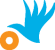 National Human Rights Commission of Korea
4
Older Women and Multiple Discrimination
I. Definition and Types of Discrimination
Types
Direct discrimination
Age discrimination
Definition
Types
Indirect discrimination
Pension
Denial of provision of
reasonable accommodation
Movement • Access
Harassment
Abuse
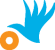 National Human Rights Commission of Korea
5
Older Women and Multiple Discrimination
Importance of Issues and
  Human Rights of Older Persons
2
01. Drastic increase of elderly population
02. Diverse human rights issues
03. Common issue for most countries
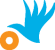 National Human Rights Commission of Korea
6
Older Women and Multiple Discrimination
II. Importance of Issues and Human Rights of Older Persons
1
Drastic increase of elderly population
increase of human rights infringements
number of persons aged 80 and above is expected to more than triple from
125 million(2015)  to 434 million (2050)
※ Source: UN DESA, World Population Prospects: The 2015 Revision, 2015, p.9.
2
Diverse human rights issues
discrimination, poverty, suicide, abuse, social exclusion, etc.
diverse human rights issues  social burden
※ UN Secretary General Report(2011)
      Severe human rights infringements around the world including poverty,
      inadequate living condition, age discrimination, violent•abuse and lack of service
Human dignity, value cannot be degraded or undermined due to age
3
Common issue for most countries
Task for  international community
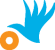 National Human Rights Commission of Korea
7
Older Women and Multiple Discrimination
Multiple Discrimination    
 against Older Women
3
01. Discrimination in work opportunity
02. Impoverishment of Older Women
03. Abuse against older women
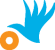 National Human Rights Commission of Korea
8
Older Women and Multiple Discrimination
III. Multiple Discrimination Against Older Women
Older Person
(age discrimination)
Women
(gender discrimination)
Multiple discrimination
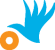 National Human Rights Commission of Korea
9
Older Women and Multiple Discrimination
III. Multiple Discrimination Against Older Women
1
Discrimination in work opportunity
age discrimination
gender discrimination in work opportunity
less work opportunity than older men,
career interruption in labor market,
un-paid housework
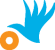 National Human Rights Commission of Korea
10
Older Women and Multiple Discrimination
III. Multiple Discrimination Against Older Women
2
Impoverishment of Older Women
exclusion and discrimination in labor market
less pension and saving than older men,
longer life expectancy
Impoverishment of older women
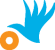 National Human Rights Commission of Korea
11
Older Women and Multiple Discrimination
III. Multiple Discrimination Against Older Women
3
Abuse against older women
abuse against older persons
physical vulnerability of older women
frequent and severe abuse against older women
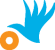 National Human Rights Commission of Korea
12
Older Women and Multiple Discrimination
4
Measures for Improvement
01. Change negative perception on older women
02. A policy framework for Active Ageing
03. Enactment of act on ban of age discrimination
04. Forum to enhance cooperation among states
       and public discussion
05. Support capacity of NGOs on older persons
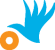 National Human Rights Commission of Korea
13
Older Women and Multiple Discrimination
IV. Measures for Improvement
1
Change negative perception on older women
Need to change perception on older women
Detailed measures to change perception on older women
PR activities 
Enhanced education
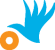 National Human Rights Commission of Korea
14
Older Women and Multiple Discrimination
IV. Measures for Improvement
2
A policy framework for Active Ageing
Provide opportunity in health, participation, and
security to enhance quality of life in the process of ageing
Reduce inequities in the security rights and
needs of older women
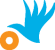 National Human Rights Commission of Korea
15
Older Women and Multiple Discrimination
IV. Measures for Improvement
3
Enactment of act on ban of age discrimination
The Age Discrimination in Employment Act of 1967
Directive on equal treatment in employment and work
push ahead with legislation to prohibit age discrimination
“Need to enact anti-age discrimination act”
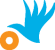 National Human Rights Commission of Korea
16
Older Women and Multiple Discrimination
IV. Measures for Improvement
4
Forum to enhance cooperation among states and public discussion
Ageing population and human rights of older persons
common issue for states,
               difficulty in forming public discussion
Forum for discussion on improvement of older persons
Need for consistent effort for the forum for public discussion
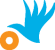 National Human Rights Commission of Korea
17
Older Women and Multiple Discrimination
IV. Measures for Improvement
5
Support capacity of NGOs on older persons
Need to expand NGO on older persons and older women
Need for state’s support NGO and close relations among states
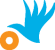 National Human Rights Commission of Korea
18
Older Women and Multiple Discrimination
5
Conclusion
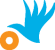 National Human Rights Commission of Korea
19
Older Women and Multiple Discrimination
V. Conclusion
A need for vitalization of issues of older persons
A need for a forum to discuss human rights of older persons
ASEM Conference on Global Ageing and Human Rights of Older Persons(‘15.10.)
International Expert Forum on Human Rights of Older Persons(‘16.6.)
A need to seek measures for continuous cooperation
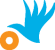 National Human Rights Commission of Korea
20
Thank You